Артикуляционная гимнастика
«Заборчик -трубочка» 
Тянем зубки мы к ушам,
Улыбнемся малышам.
А теперь сужаем губы.
Чередуем сначала «заборчик», потом «трубочку» под счёт раз, два (10 раз).
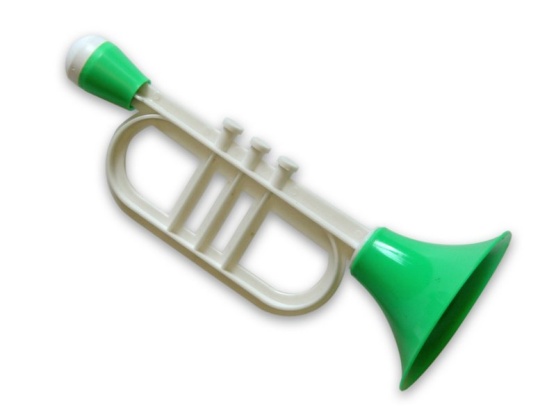 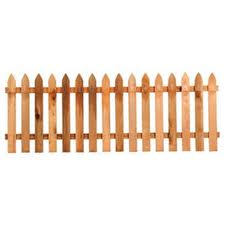 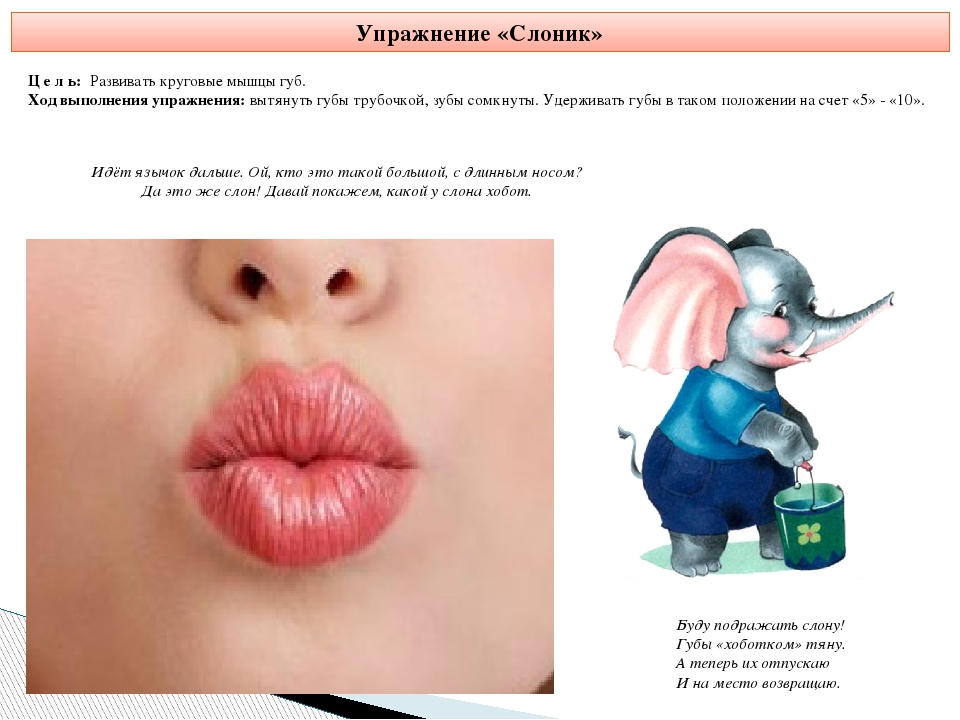 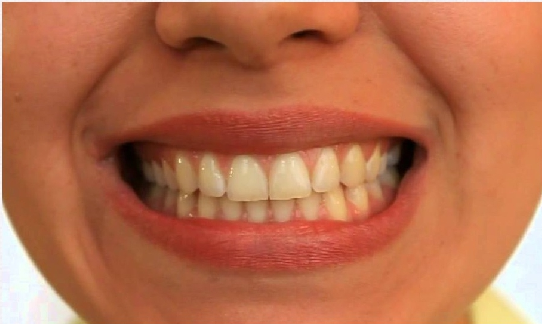 «Лопаточка» 
Язычок наш как лопатка -
Очень ровный, очень гладкий.
А такой лопаткой
И копать приятно.
Открыть рот, язык лежит спокойно на нижней губе под счёт до 10.
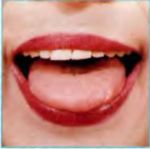 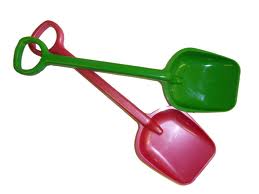 «Качели» 
На качелях я качаюсь:
Вверх-вниз, вверх-вниз, 
Я до крыши поднимаюсь, 
А потом спускаюсь вниз.

Открыть рот, кончик языка сначала за верхними зубами, затем за нижними под счёт раз, два (10 раз).
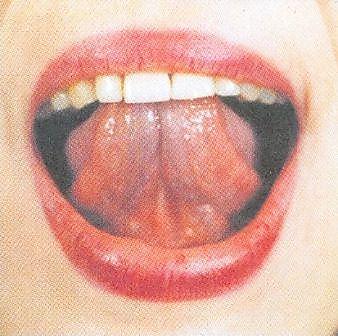 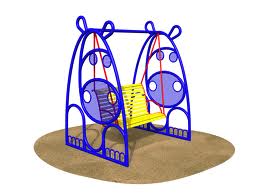 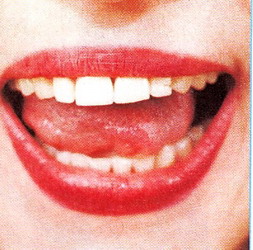 «Иголочка»
Улыбаюсь: вот шутник –
Узким-узким стал язык.
Меж зубами, как сучок,
Вылез длинный язычок.
Рот приоткрыть, язык высунуть далеко вперед, напрячь его, сделать узким. Удерживать в таком положении под счет от 1 до 10.
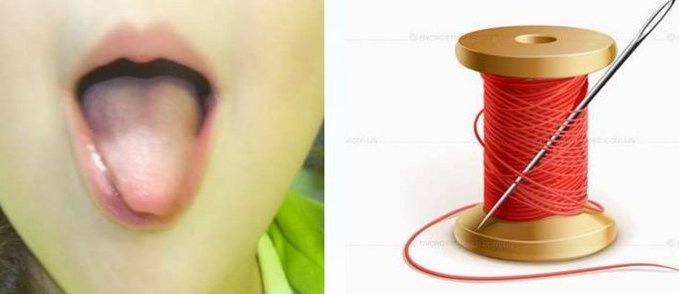 «Часики» 
Тик – так, тик – так – Ходят часики – вот так! Влево тик, Вправо так. Ходят часики – вот так!
Открыть рот, кончик языка медленно переводить из одного уголка рта в другой под счёт раз, два (10 раз).
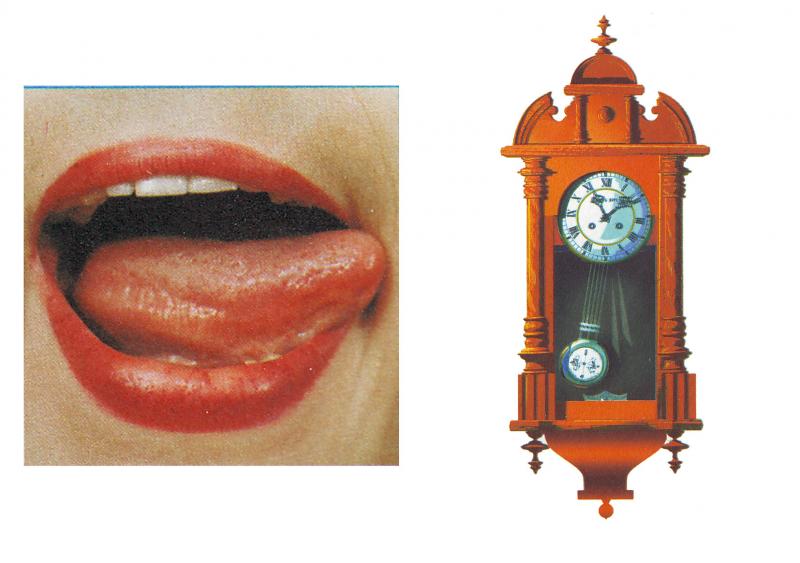 «Чашечка» 
Мы чаек горячий
Будем пить на даче.
Чашечку мы держим
Крепче, крепче, крепче.

Открыть рот, поднять боковые края и кончик языка наверх, удерживать под счёт до 10.
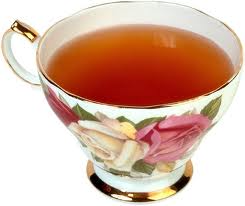 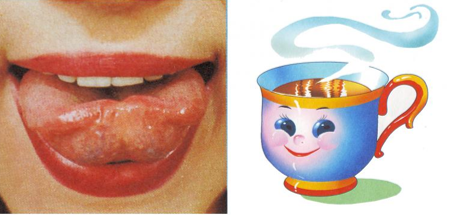 «Горка» 
С горки весело кататьсяВниз лететь и не бояться.Выгибается язык,К нижним зубкам он летит.
Рот открыт, кончик языка за нижними зубами. Спинку языка поднять вверх «горкой». Посередине языка – желобок.
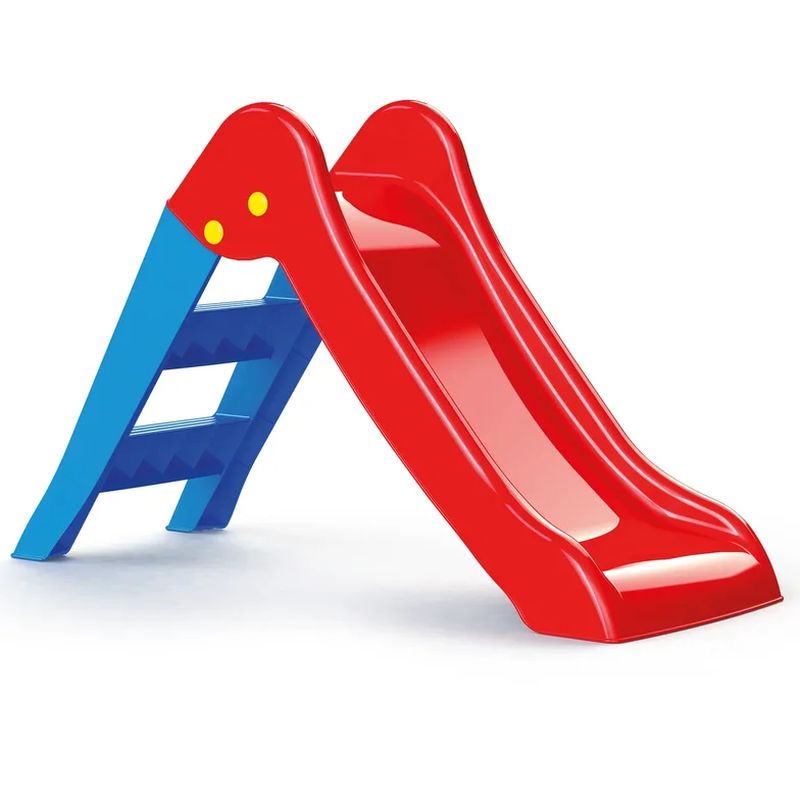 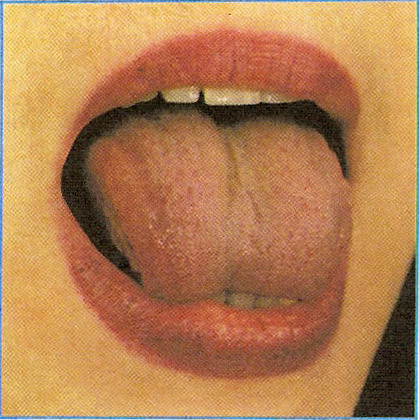